Slow Control/Metadata Handling for the JLab GlueX Experiment
SRO+DAQ Workfest
ePIC Collaboration Meeting - Lehigh University
July 25th 2024


David Abbott/David Lawrence
Jefferson Lab
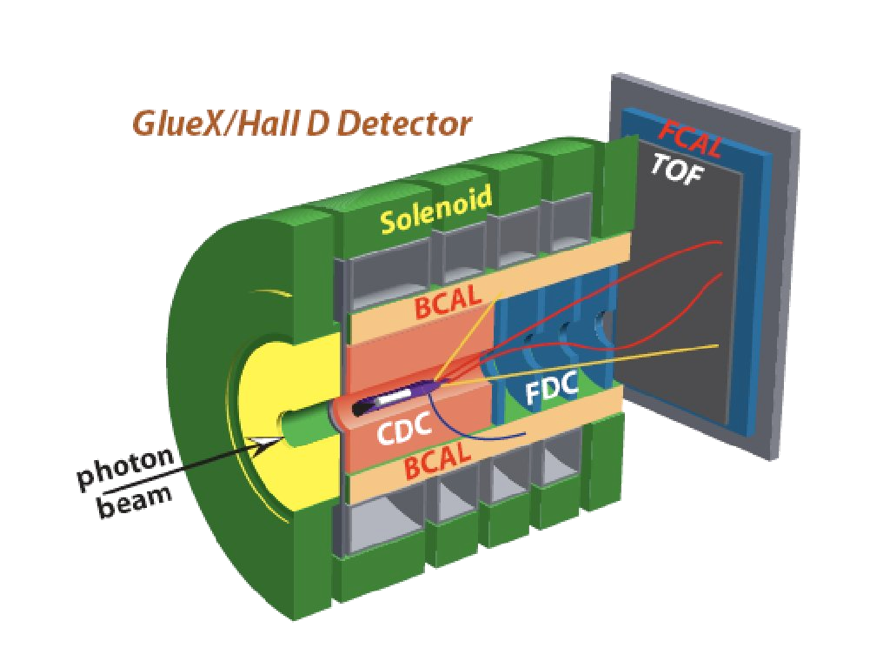 GlueX Experiment
Trigger rates ~90kHz
Data rates 1-1.5 GB/s to disk
8 Detector Subsystems
Most Front-End digitizers are VME/VXS crate based readout
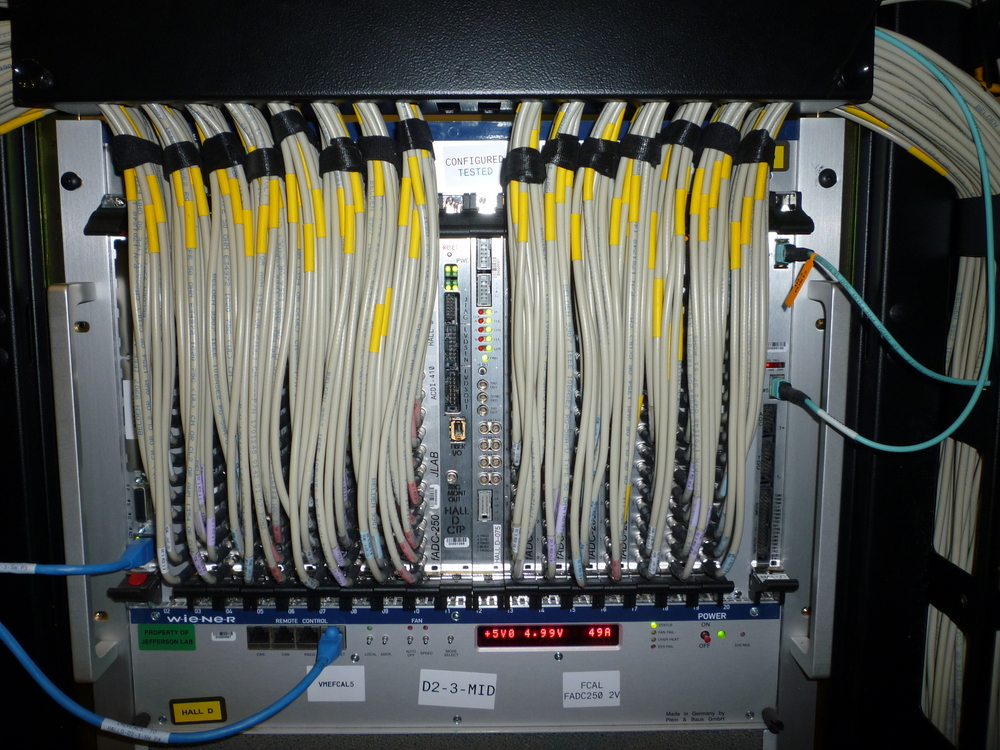 50+ crates
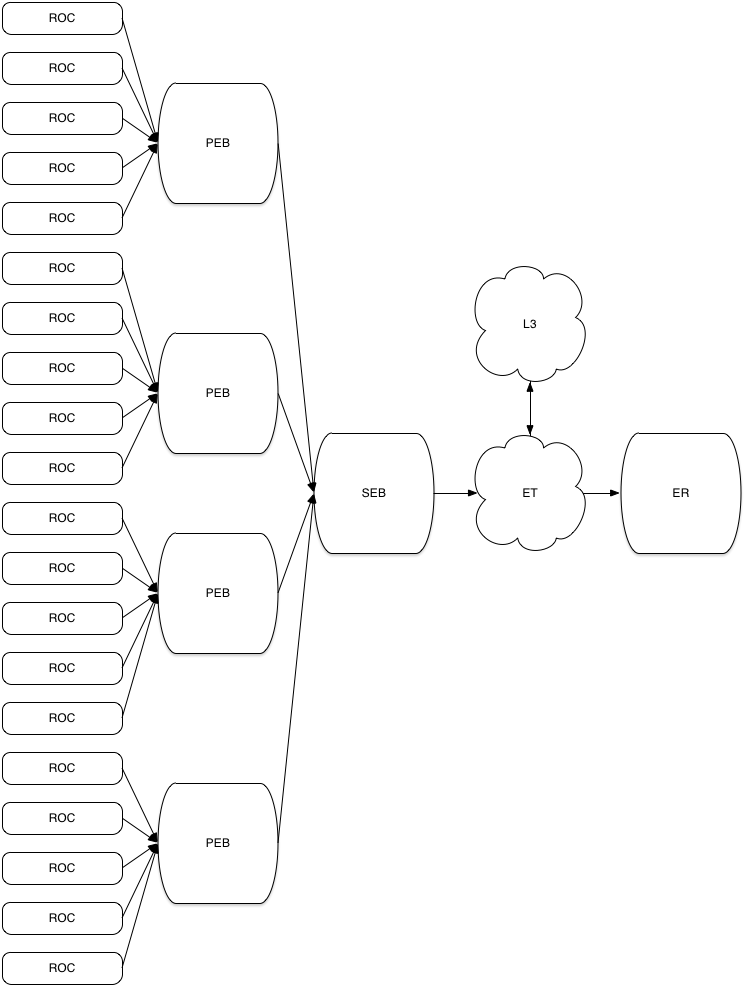 DAQ Architecture
Crate based front end digitizers.
Configured and readout by a software component (ROC) 
Clock and trigger distribution system
Synchronizes and distributes clock and trigger to all front-ends
2 Software Event Building stages
Shared memory (ET) for User access to data stream
Event Recorder writes files
~20GB per/file

Two Data Paths for User/Slow control information to Files. 
Direct from the ROCs
Inserted by User processes via ET
User
File
Module Configuration
FEB modules are configured using text configuration files at the beginning of each run (every ~2-4 hours).

Configuration values are read back from FEBs and written to data stream as special BOR events before any physics events
Event Recorder process keeps copy of BOR event and writes it to beginning of each raw data file of run so that it can be processed independently
Configuration files are archived as tarball next to raw data in permanent storage for redundancy
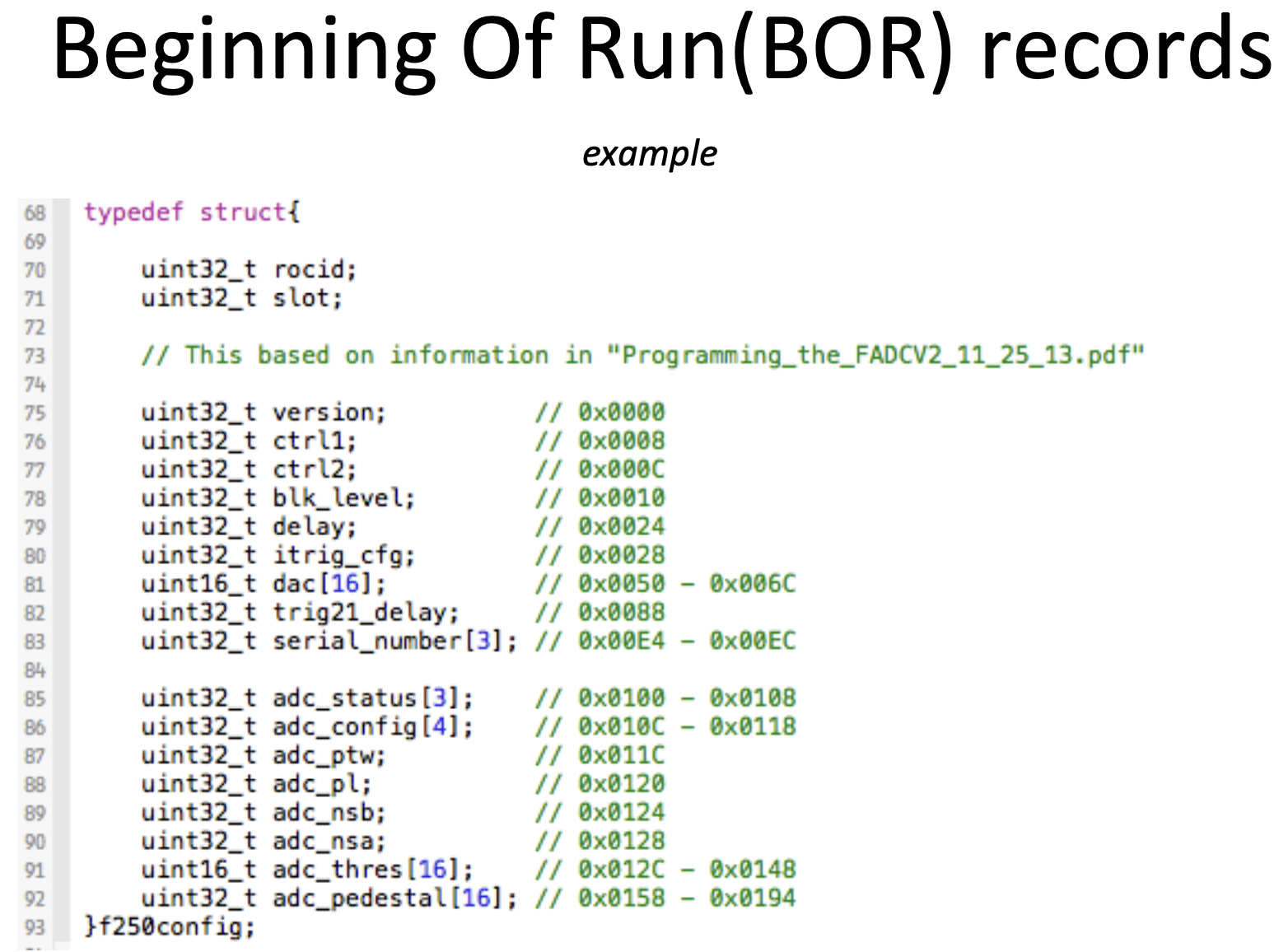 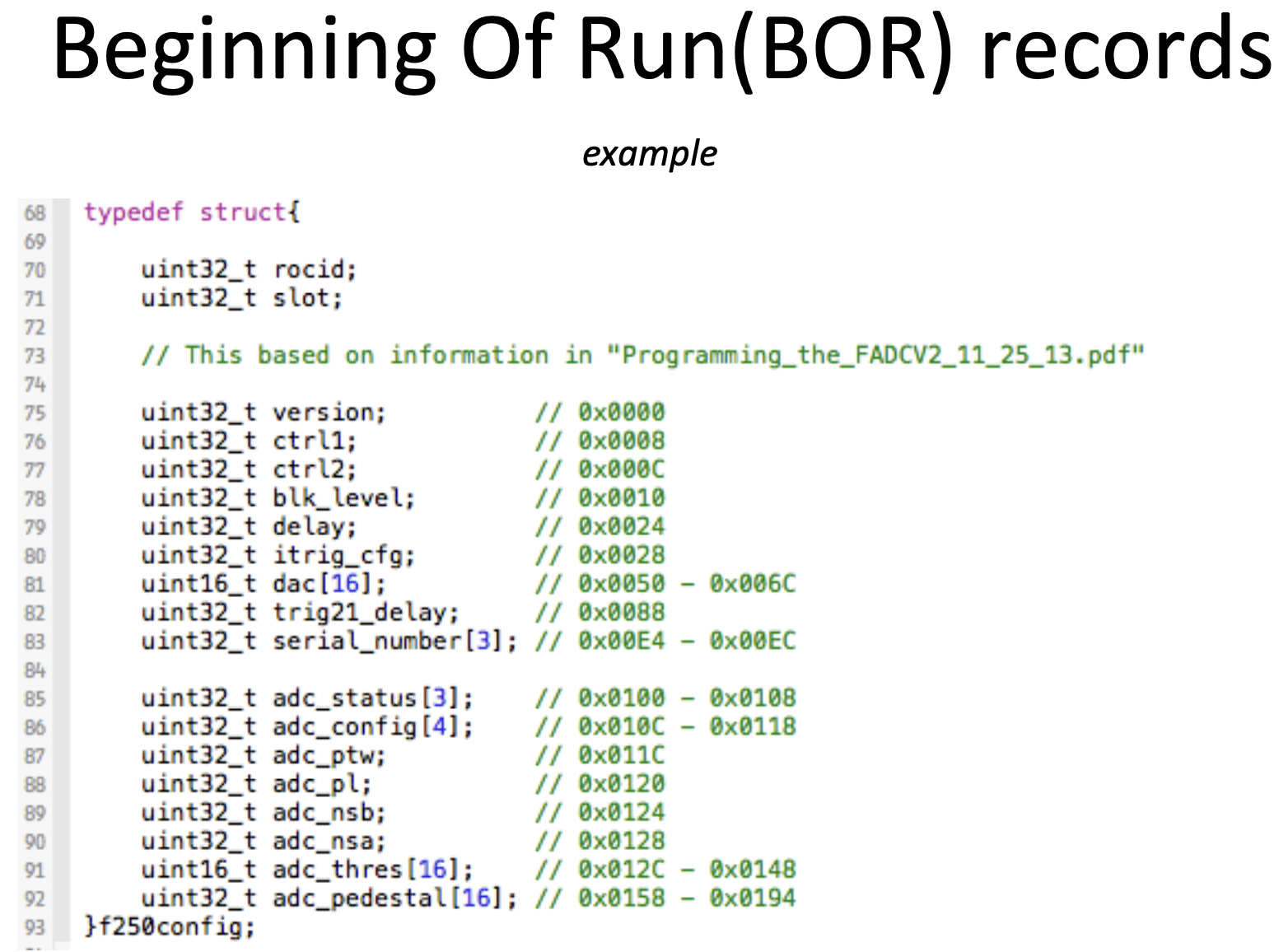 Slow Controls (EPICS)
EPICS values are archived in multiple ways:

DB archive maintained by accelerator. Same archive used for both accelerator and selected experiment SC values.
Written to data stream as special EPICS events.Must be handled carefully as “barrier” events when used in processing offline data!
Select values written to Conditions Database 
Very select values written to special logbook entries to summarize run conditions
example epics2et configuration file
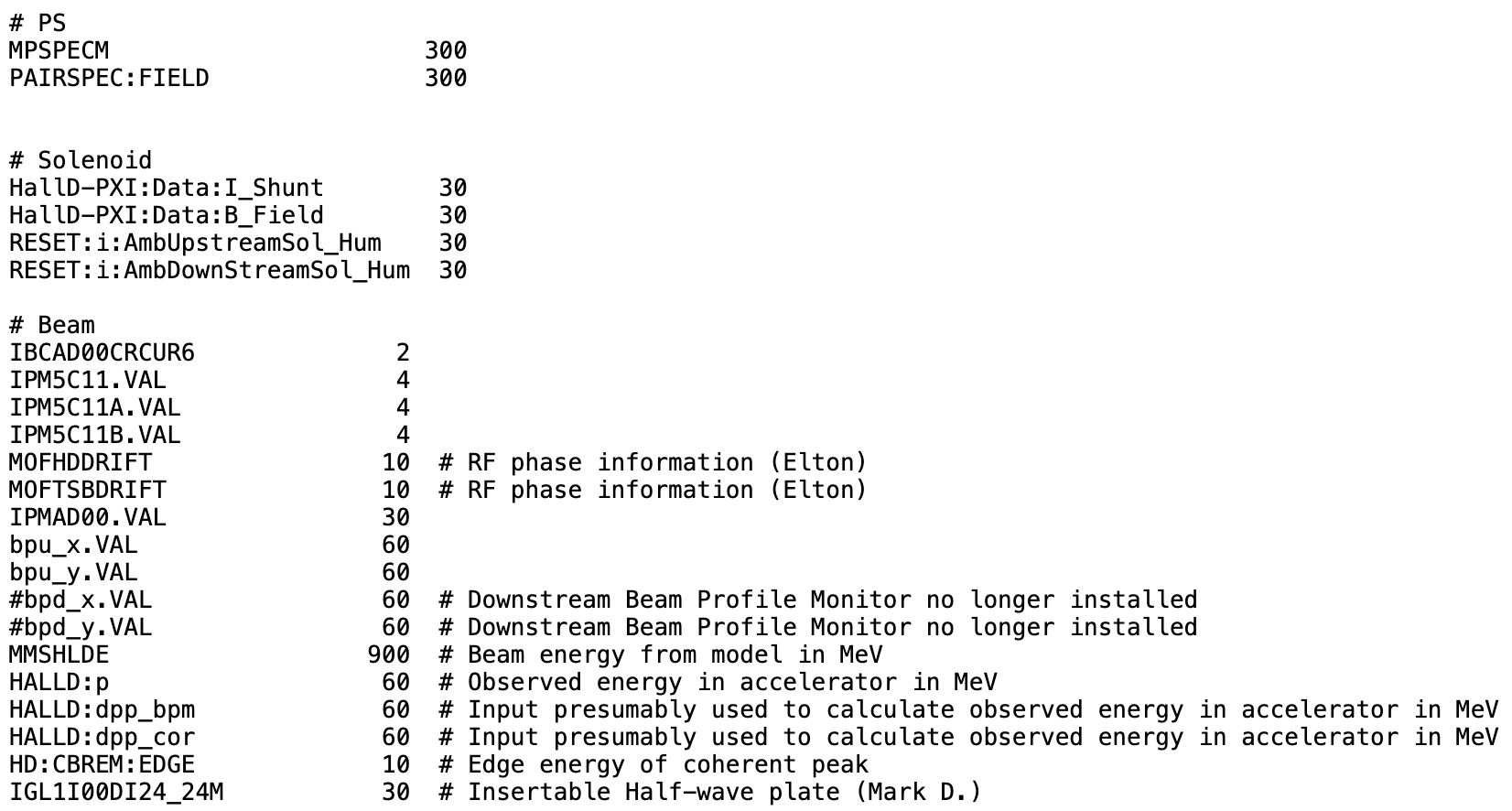 value is number of seconds between writes to data stream
key is EPICS PV name
GlueX Example
Special process launched on nearby compute node at beginning of run to gather BOR records from all front end crates and package them into BOR event that is inserted into beginning of event stream
Special process launched on nearby compute node at beginning of run to gather EPICS records periodically during the run and package them into EPICS events that are inserted into event stream
ET
BOR
epics2et
FEB
FEB
FEB
FEB
monitoring
storage
Each raw data file will contain all run-time information needed for offline processing
(excluding field maps and calib. constants)
Event Builder
Online monitoring sees a small fraction of the events and is not guaranteed to see any of the special event types.